Digitizing 'all' North American lichen and bryophyte specimens
2.3 million specimens, 
65 institutions, 
1 year later
Corinna Gries
Edward Gilbert
Thomas H. Nash III
Bryophytes and Lichens
Different evolutionarily but similar in size and habitats occupied (epiphytes, soil mats, and rocks)
Both dominate much of the arctic and northern boreal regions (lichens in upland areas and bryophytes in wet habitats.
Both also occur commonly in many other ecosystems (deserts to tropics)
Bryophytes, particularly in peat bogs store a major part of the worlds organic carbon
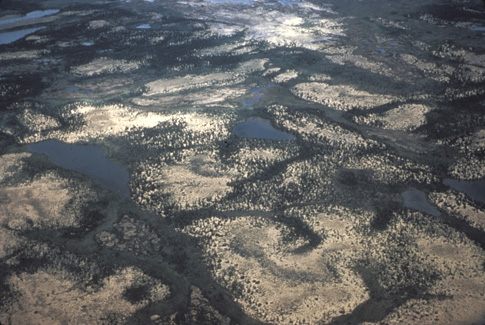 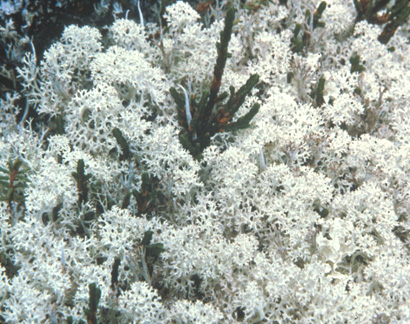 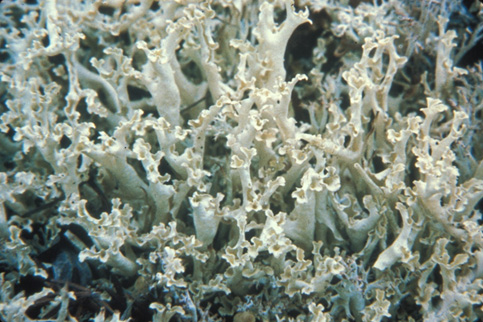 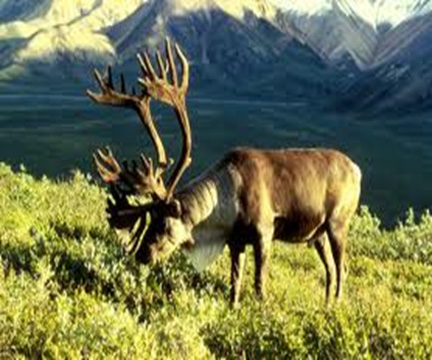 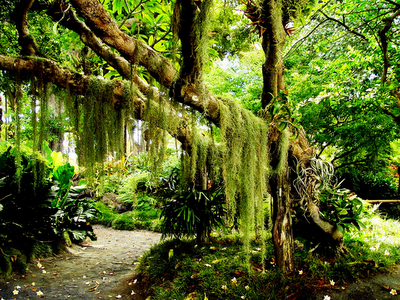 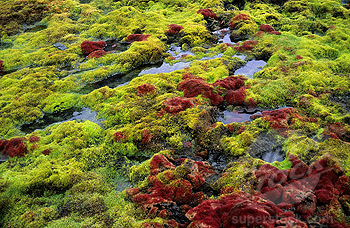 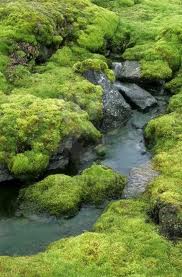 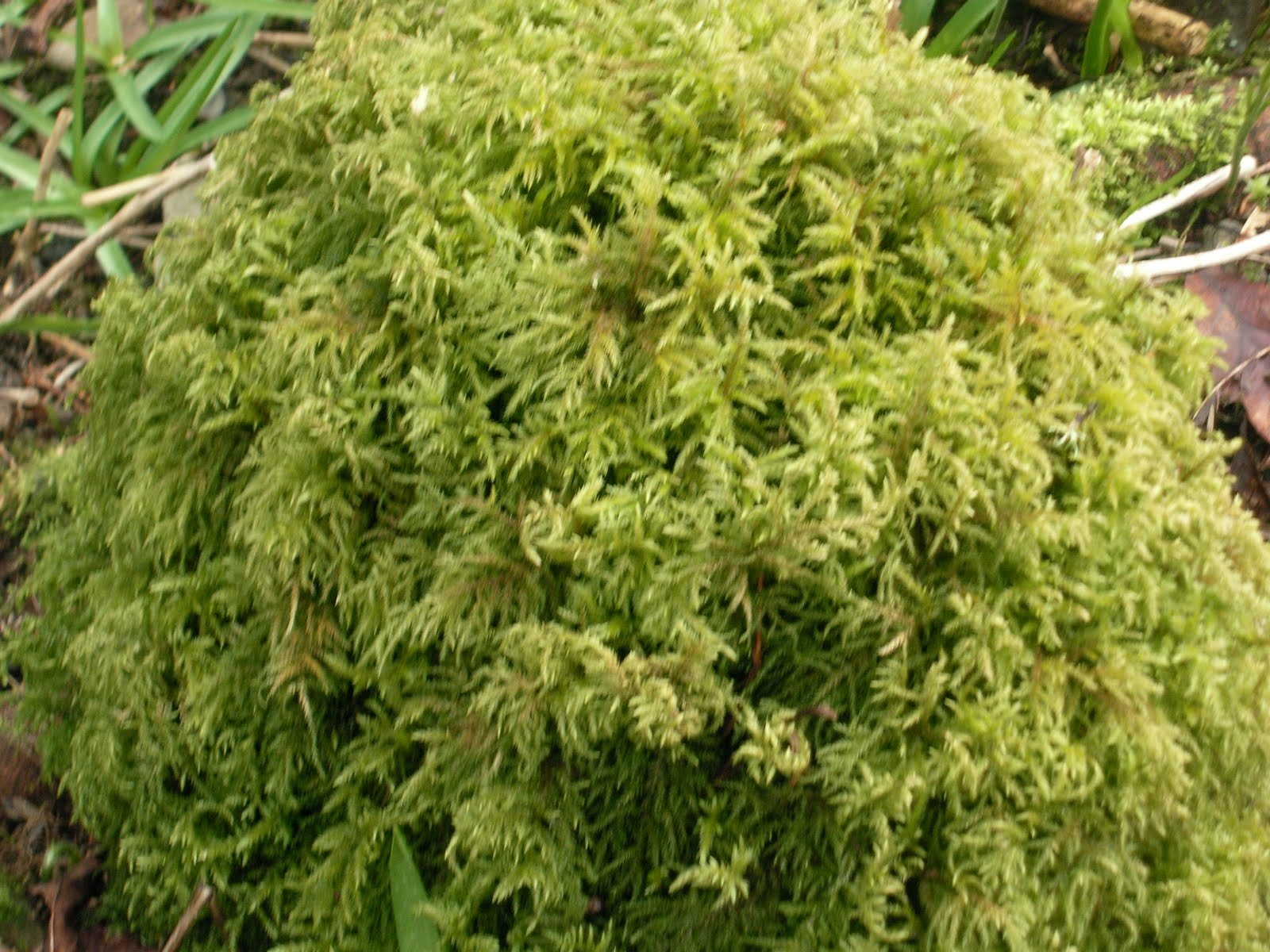 Lichens Bryophytes Climate Change
NSF ADBC funding 2011
~ 2.3 million specimen (90%)
900,000 lichens
1.4 million bryophytes
65 non-governmental US herbaria (95%)
16 digitization centers (collaborators)
Mobilizing existing 
         digital records
2 PEN proposals funded 2012
Add 120,000 specimen
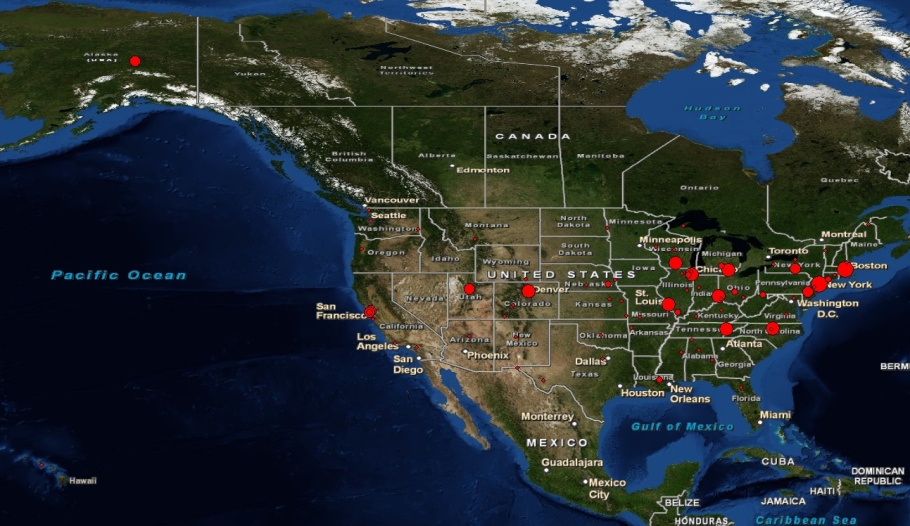 Participating Herbaria
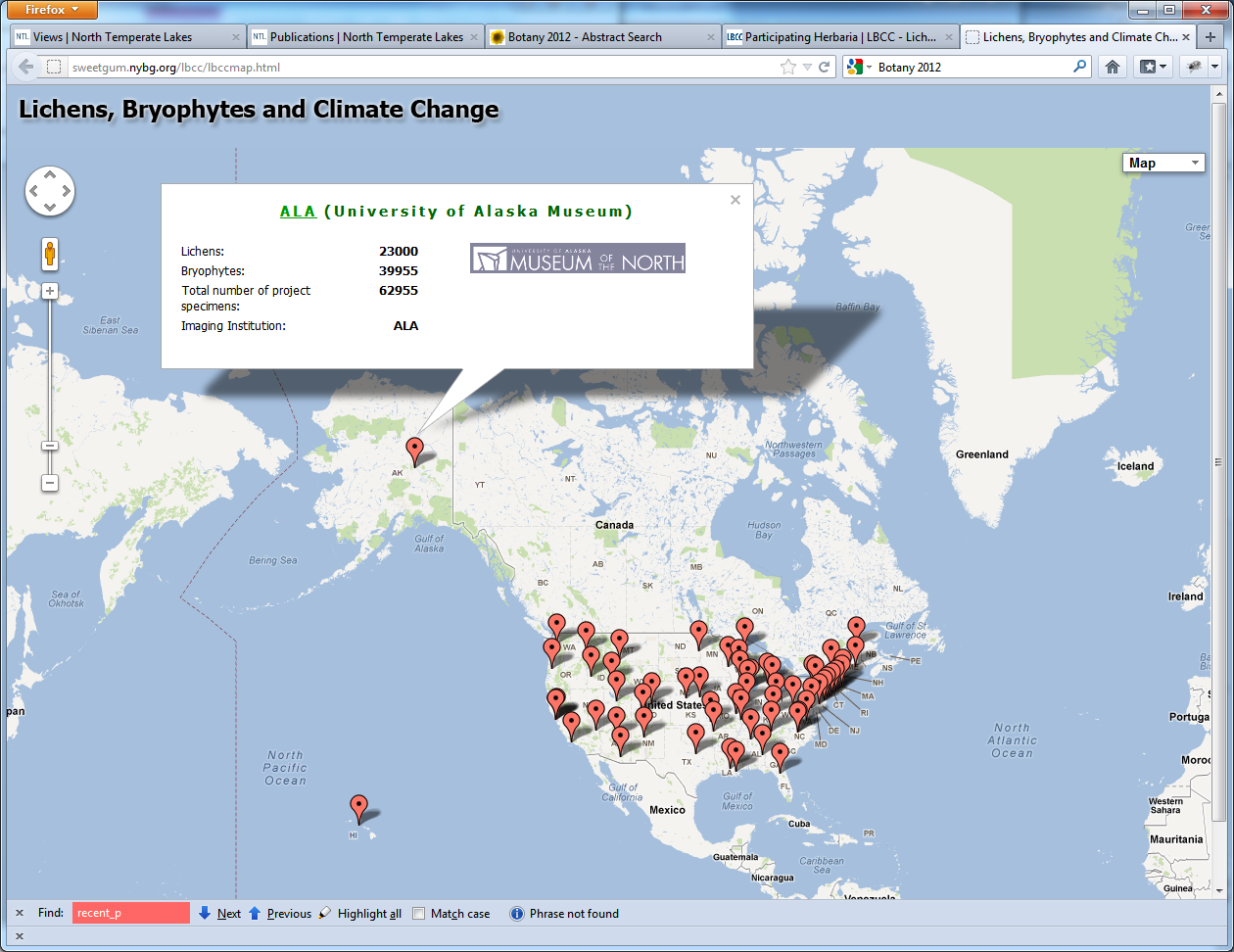 Lichens Bryophytes Climate Change
Research Questions:

How are changes in distribution patterns of lichens and bryophytes over time correlated with man-made environmental changes?

How accurately can we predict where specific species can be found using existing herbarium data?
workflow
workflow
Central Processing
OCR
NLP
Bulk processing
Preliminary 
geo-referencing
processed
Take Image
File name: barcode
Upload to folder on FTP server Florida
Image processing
+
Create/Merge Record in Portal
Link Image
unprocessed
Create Skeleton File
Darwin Core Fields: barcode, species name +
Upload to folder on FTP server Florida
Upload Record in Portal
Link Image
reviewed
Find Duplicates and Edit Record in Portal
Pending review
Existing Digitized Records
Darwin Core+
Manage Records in Portal
Approve Record in Portal
reviewed
Imaging stations
Great variety
Camera stands
Jewelry lighting boxes
Black coverings

Requirements
Resolution: small letter x needs to be 20 pixels high
Camera needs to connect to a computer
Battery life

Barcode reader
metadata
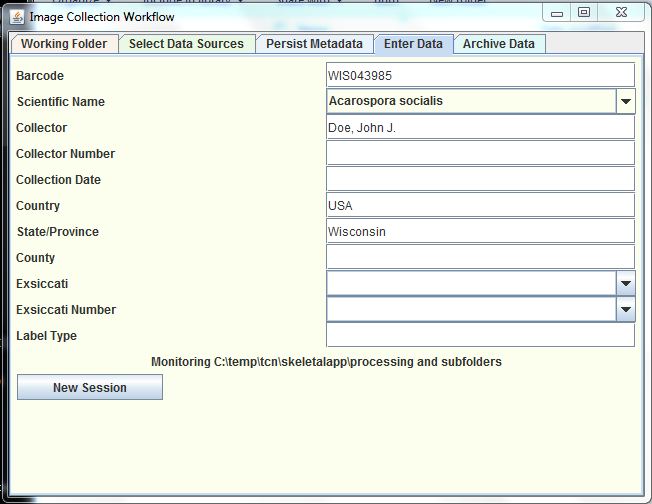 Barcode 
Latest species name

Collector
Collection number
portals
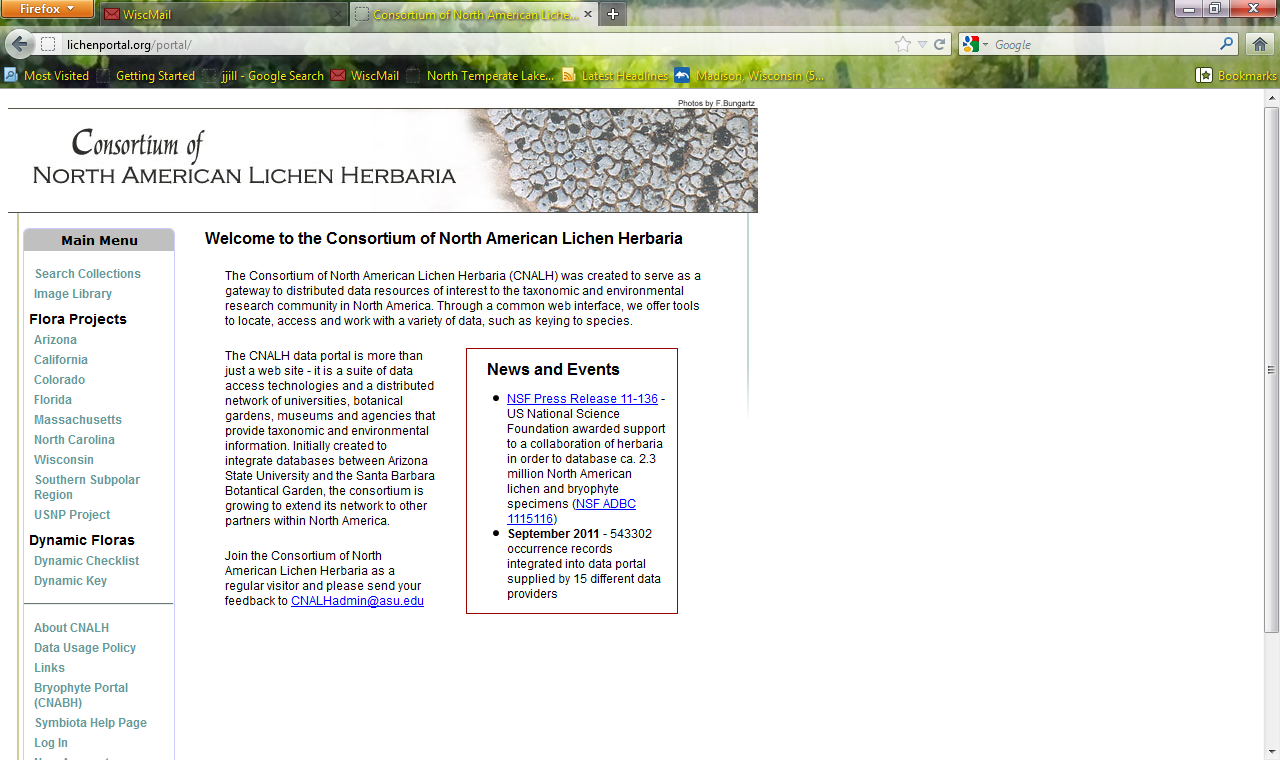 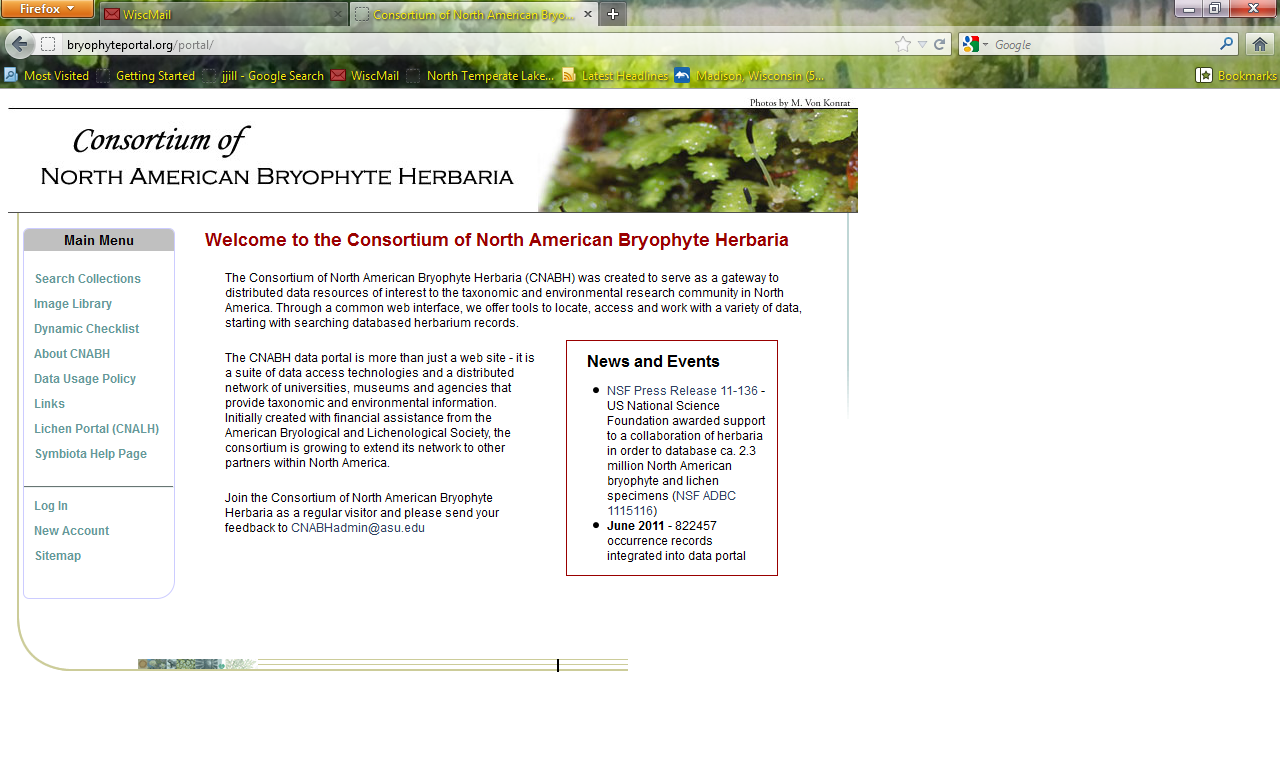 transcription
Geo-referencing
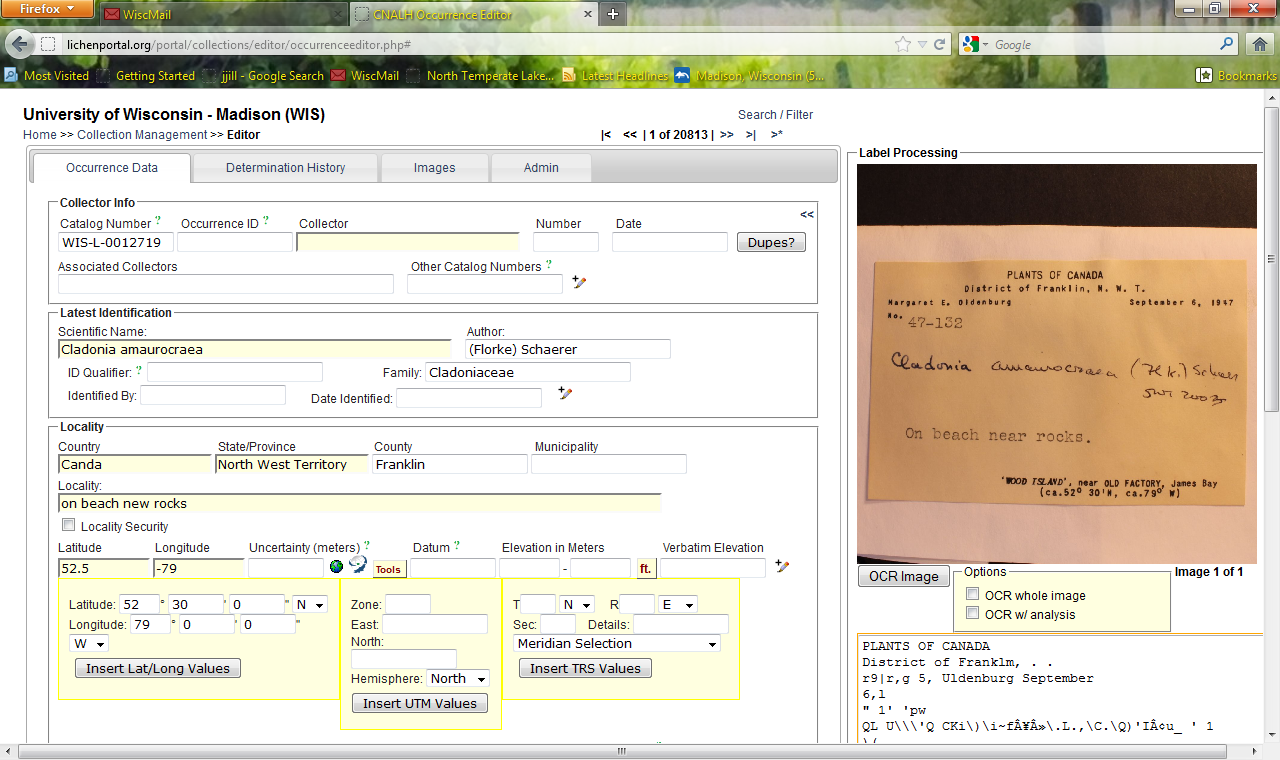 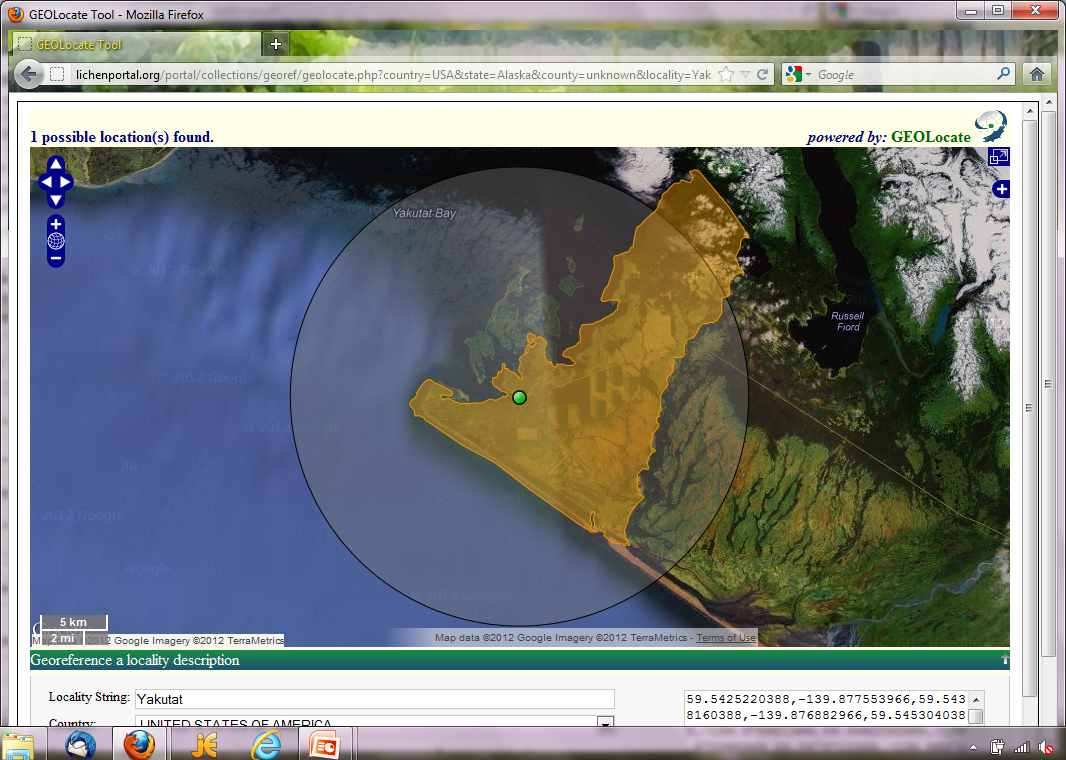 Supervised batch 
geo-referencing
Crowd sourcing
John Brinda – Missouri Botanical Garden – national coordinator

Volunteer program within LBCC, such as California Academy of Science (Alison Young)
American Bryological & Lichenological Society members

Sophisticated User and Workflow Management System in SYMBIOTA
Transcription
Geo-referencing
Professional quality control
Thank you
Michael Adamo
Bruce Allen
Meredith Blackwell
Bill Buck
Alina Freire-Fierro
John Freudenstein
Alan Fryday
David Giblin
Karen Hughes
Steffi Ickert-Bond
Timothy  James 
Jennifer S. Kluse
Matt Von Konrat
Ben Legler
Tatyana Livshultz
Robert Lücking
Francois Lutzoni
Bob Magill
Andrew Miller
Brent Mishler
Donald Pfister
Richard Rabeler
Malcolm Sargent
Edward Schilling
Michaela Schmull
Blanka Shaw
Jon Shaw
Carol Shearer
Larry StClair
Barbara Thiers
Funded by the NSF ADBC program
technology
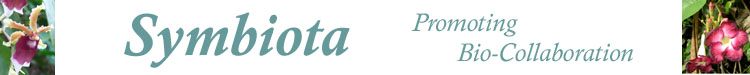 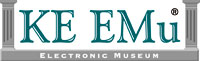 Metadata capture program
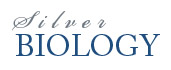 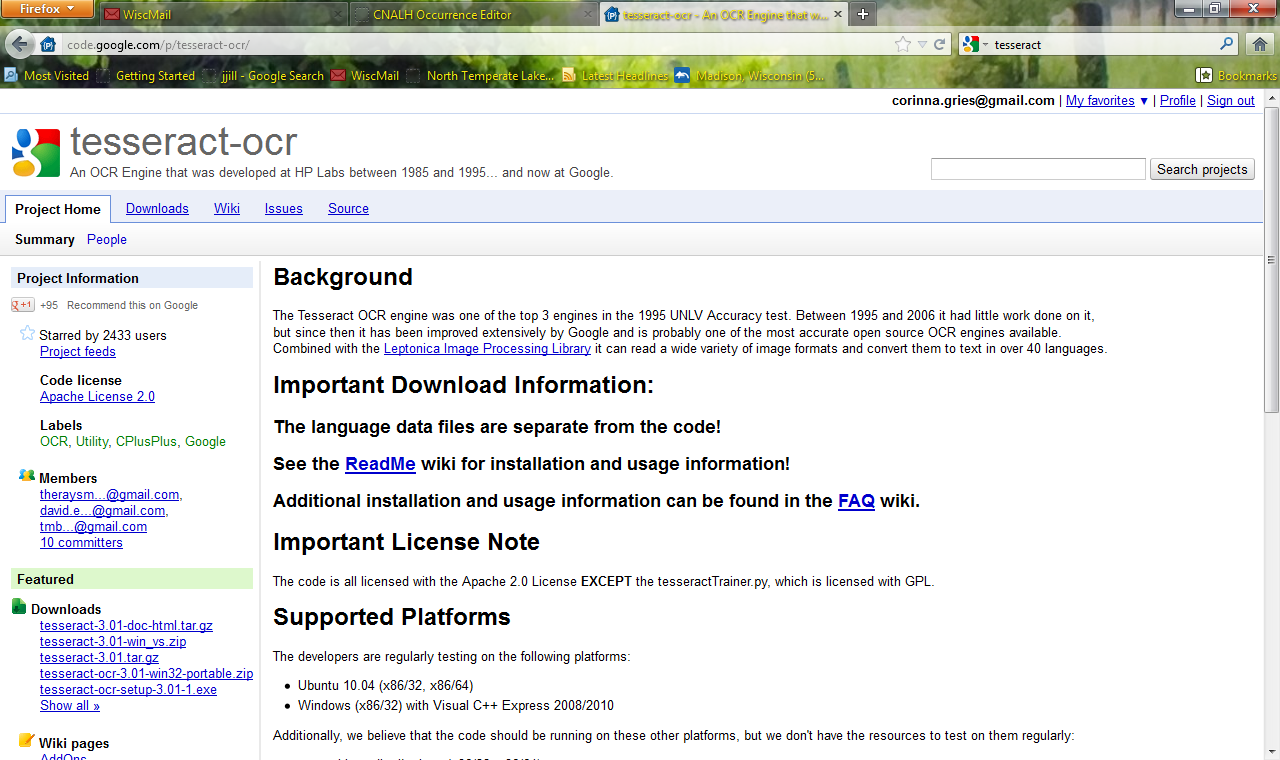 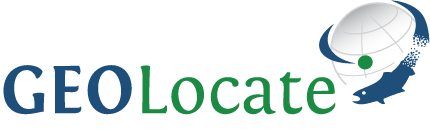 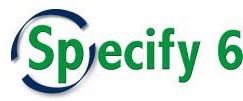 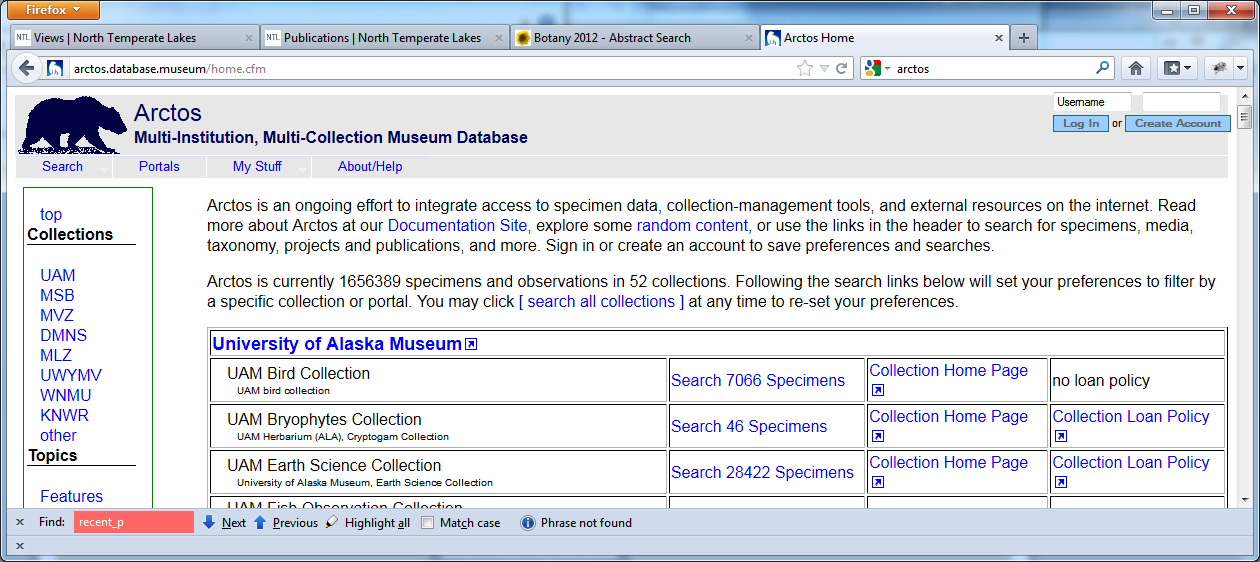 Custom System
numbers
portals
http://lichenportal.org
http://bryophyteportal.org

http://symbiota.org
Persistent metadata
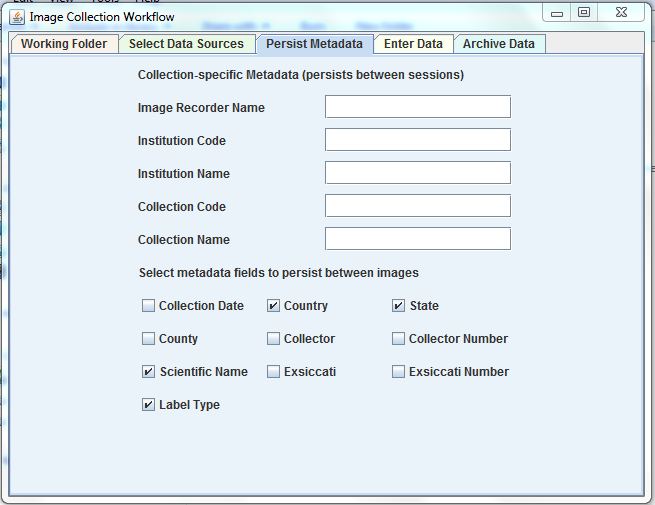